East Dean / Charlton / Singleton Infiltration Reduction Update
May 2024
Lavant System 2014-2020
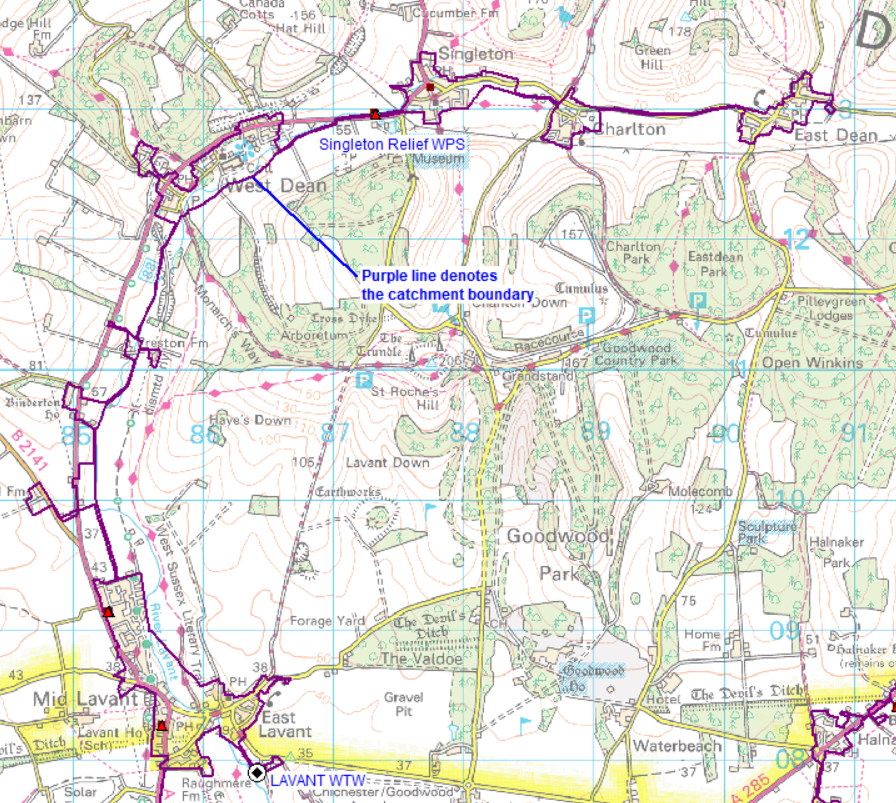 24 km of public sewer surveyed

All sewers surveyed by CCTV or Electro-scanned

75 sewer lengths sealed pre-2020. Circa 3.5 km.
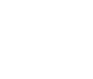 2
Lavant System – electroscan 2020-2022
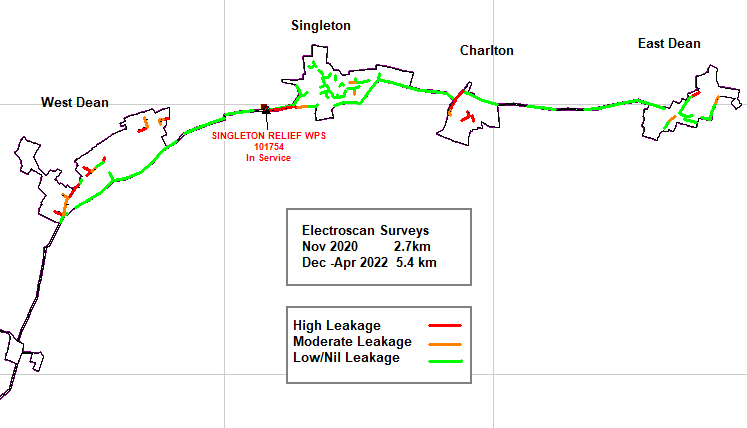 Follow on surveys carried out on 8.1 km of sewer

High and moderate leakage accounted for 1.03km of sewer length

6.4km of lining /repairs carried out to date

1km of public sewer left to complete
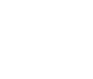 3
East Dean catchment survey
4
East Dean catchment lining
Sewer surveyed and sealed      
Sewer outstanding to be sealed
5
Charlton catchment survey
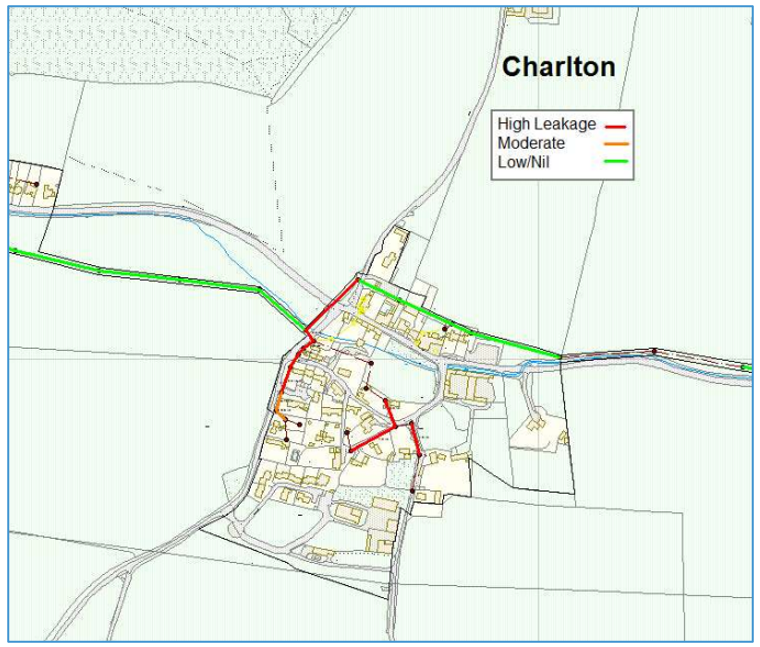 6
Charlton catchment lining
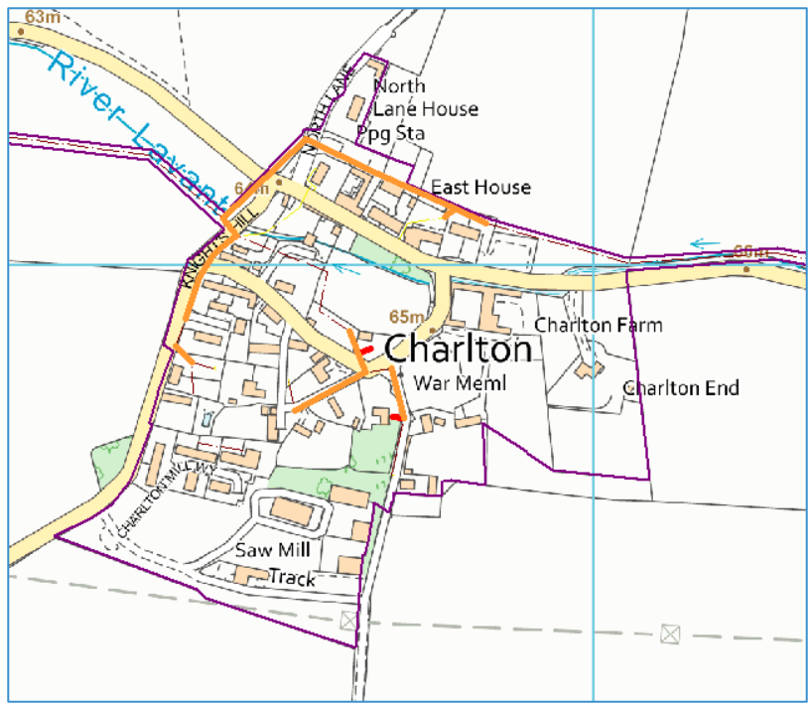 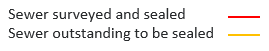 7
Singleton catchment investigation
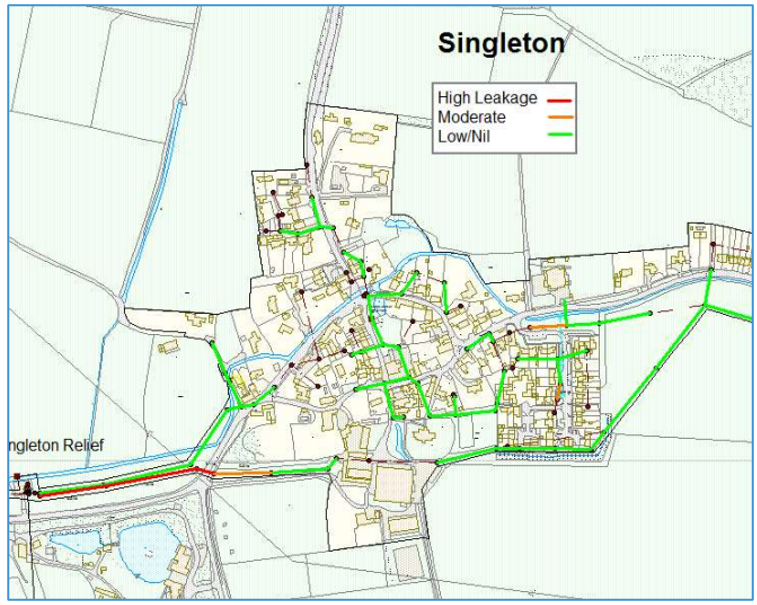 8
Singleton catchment lining
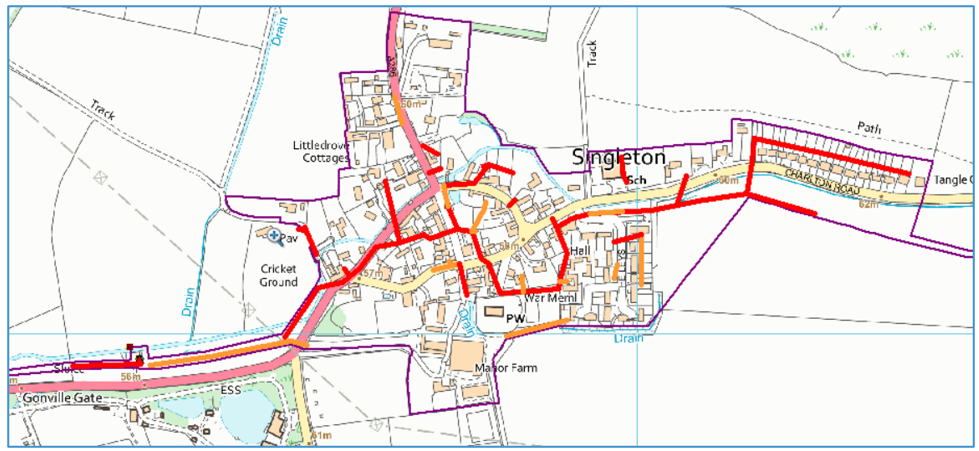 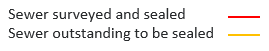 9
Restriction across the fields
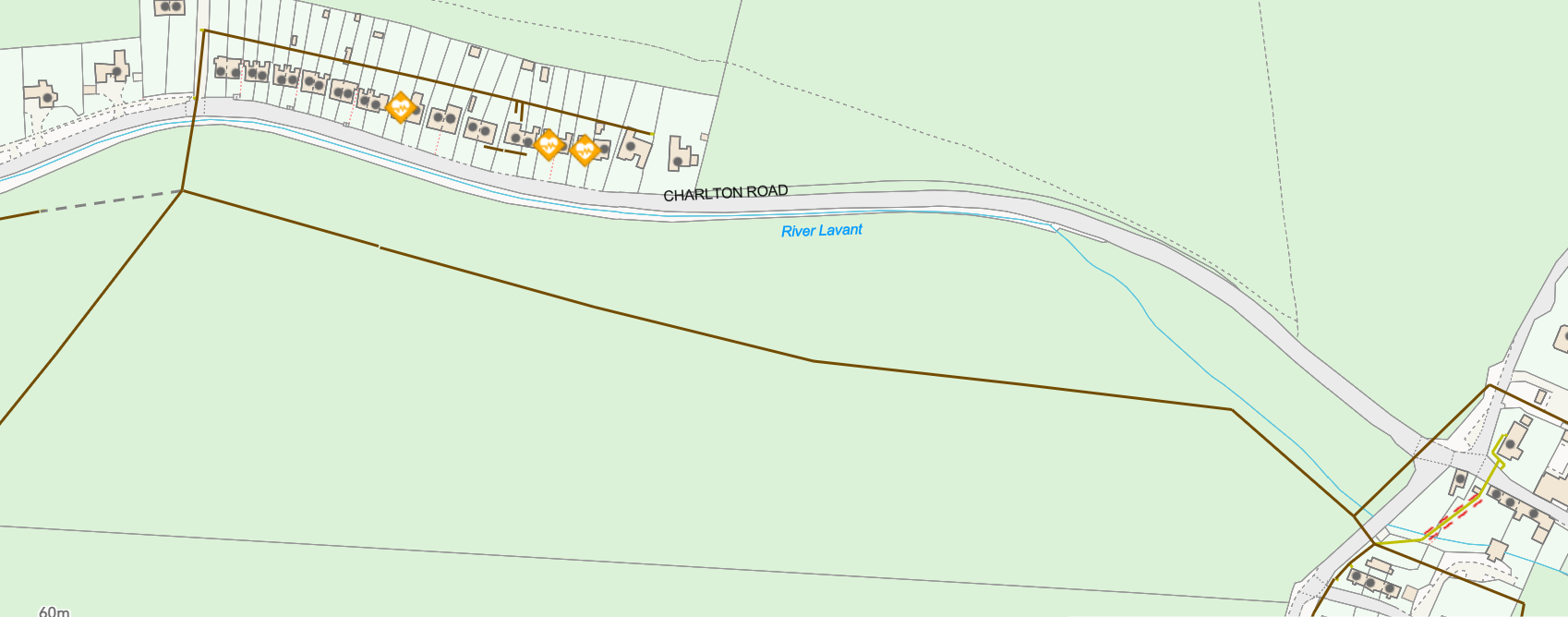 Approximate points camera was unable to pass through
10
Suspected defect in sewer section
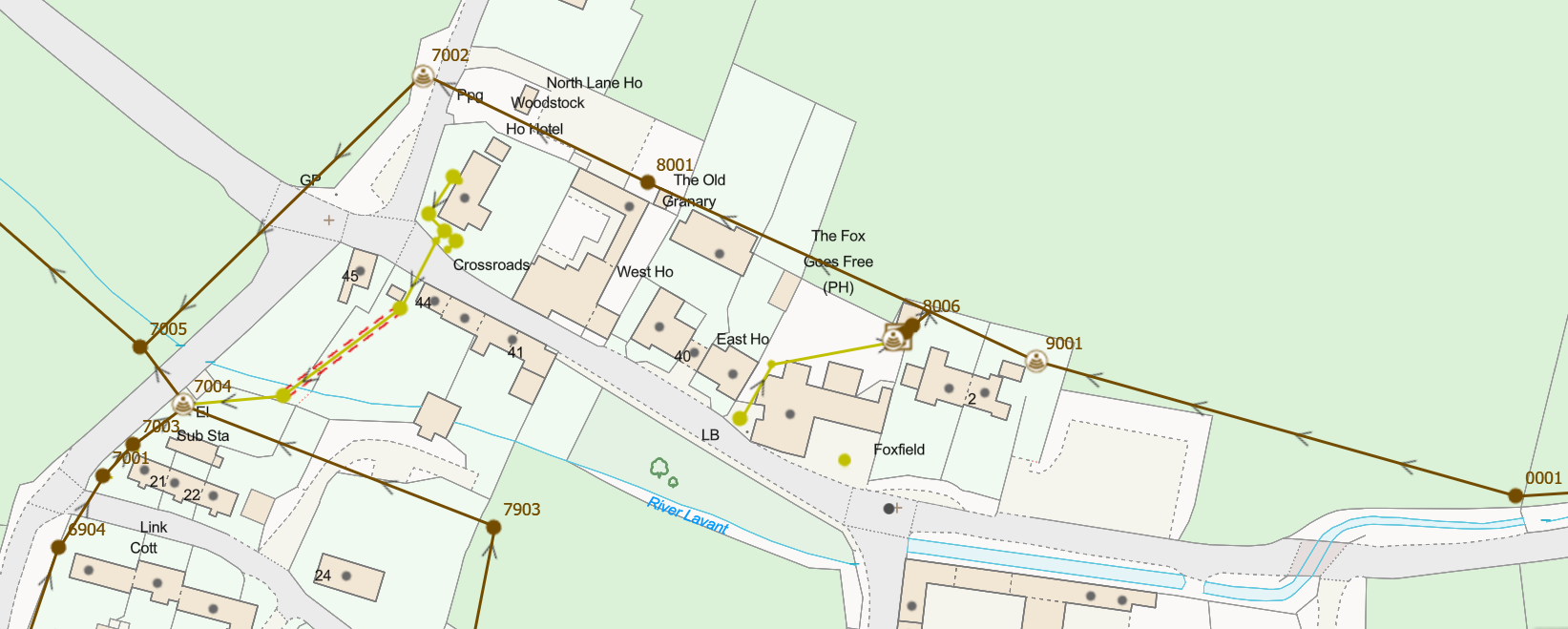 Frequent jetting – attempts made to survey but unable due to high flow conditions
11
Summary
Total length of public sewer in Lavant system circa 24 km
Based on an estimate of 10m per property of private sewer there is around 15km of private sewer
The public system has all been surveyed in last 10 years by CCTV to identify structural defects
More recently circa 16 km (including the spine system) has been surveyed with Electroscan equipment. This can detect leaking joints which on a CCTV survey appear sound.
52 manholes and 6.4km of sewer found to be leaking has been sealed using leaktight liners
Circa £2m has been spent repairing sewers.
1km of public sewer remains to be lined plus 12 manholes.
12